МОСКОВСКИЙ ГОСУДАРСТВЕННЫЙ УНИВЕРСИТЕТ имени М.В.ЛОМОНОСОВА
Физический факультет
Многообразие структурных форм углерода, уникальные физические свойства углеродных материалов и их современное практическое применение
Выполнил студент 2-го курса: 	Зотеев Сергей Романович
Руководитель: 			С.Н.С. Стрелецкий Олег Андреевич
Историческая справка
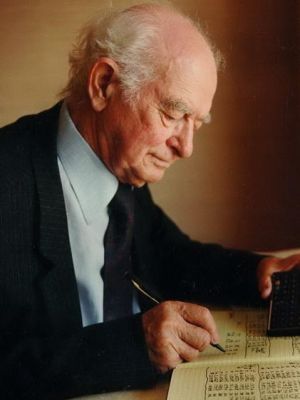 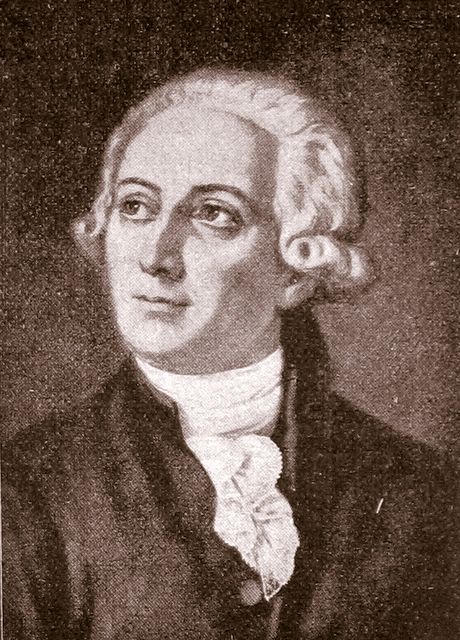 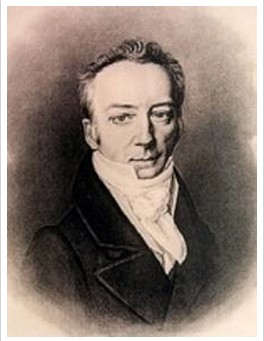 Лайнус Полинг:
Автор теории о гибридизации
Смитсон Теннант:
Первым получил чистый углерод.
Антуан Лавуазье:
Автор кислородной теории горения;
Установил состав угля и алмаза.
Гибридизация атомов углерода
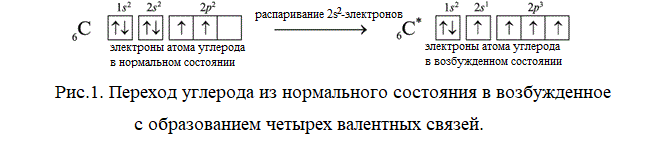 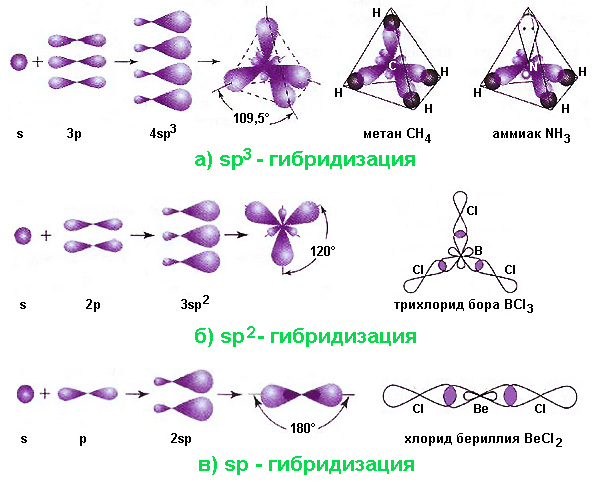 sp³ гибридизация
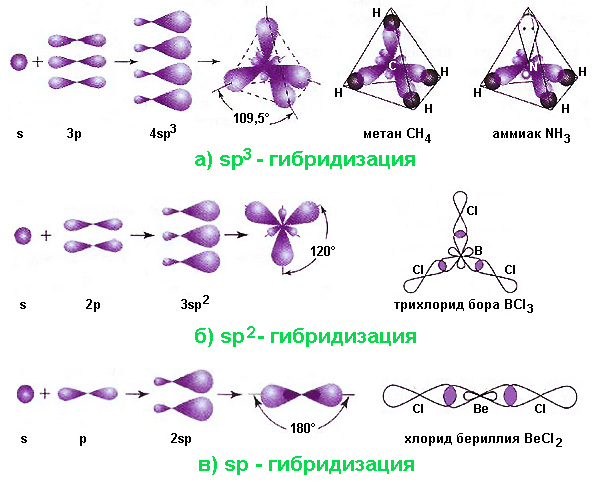 sp² гибридизация
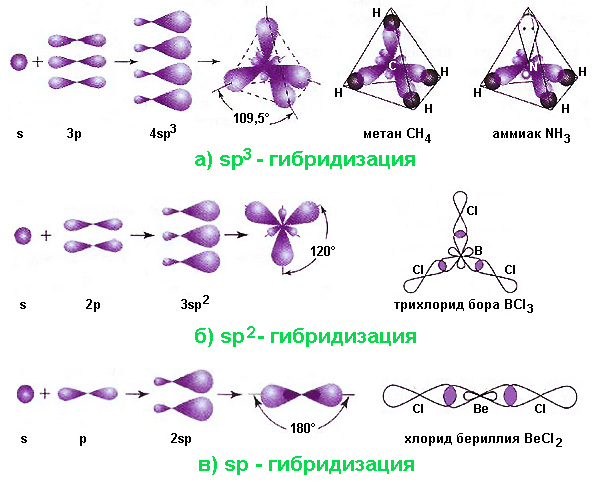 sp гибридизация
Гибридизация sp³
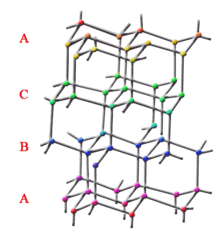 Алмаз
Свойства:
Самый твердый минерал
Высокий коэффициент преломления
Диэлектрик
При легировании становится полупроводником

Существуют эффективные способы получения
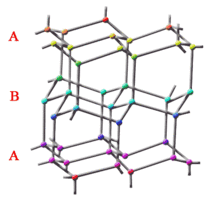 Лонсдейлит
Свойства:
меньшая, по сравнению с алмазом, твердость
Диэлектрик

Не существует эффективных способов получения
Гибридизация sp²
Графит
Свойства:
Мягкий
Слоистый
Хорошая электропроводность
Металлический блеск

Производство налажено
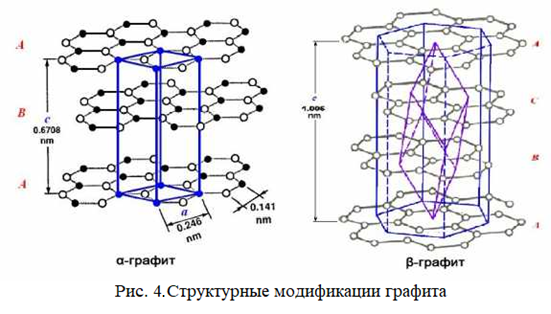 Графен 
Свойства:
Высочайшая прочночть
Оптическая прозрачность
Высокая теплопроводность
Отличная электропроводность

Существуют технологии промышленного производства
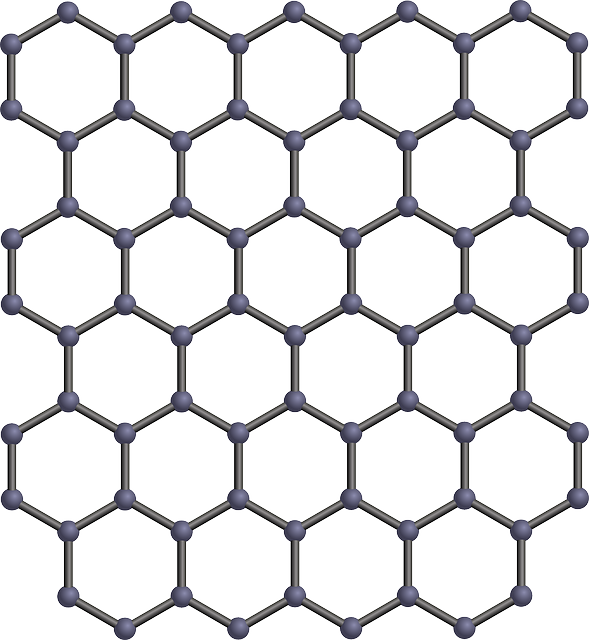 Гибридизация sp
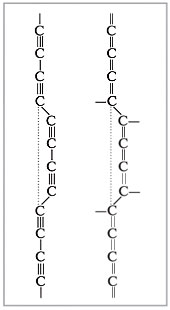 Карбин
Свойства:
Фотоэлектрик
Полупроводник n-типа
Увеличение электропроводности под действием высокого давления
Химическая инертность 


Существуют эффективные методы получения
Полииновая и кумуленовая структура карбина
Классификация форм углерода
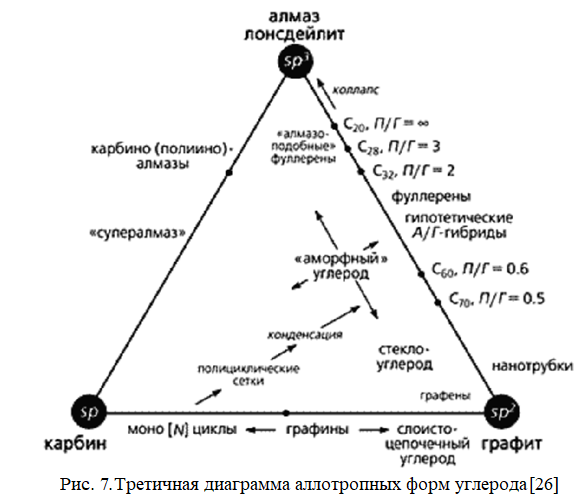 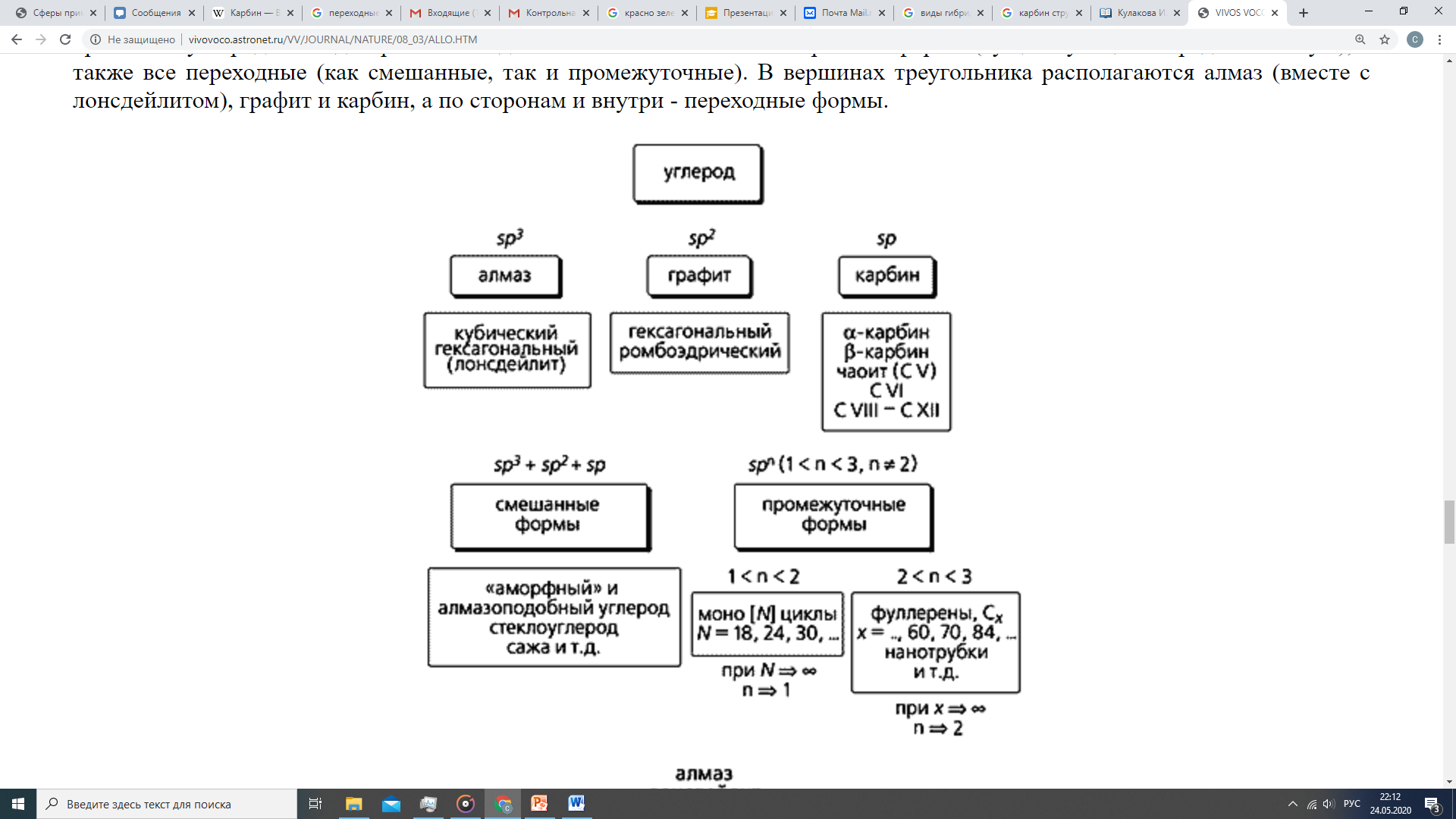 Схема классификации
Третичная диаграмма
Фуллерены и нанотрубки
Фуллерены
Свойства:
Фотоэлектрик
Полупроводник
При добавлении щелочных металлов обладают сверхпроводимостью
Особые оптические свойства растворов

Существуют технологии производства
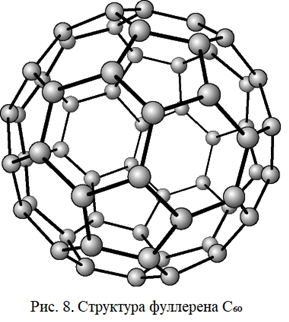 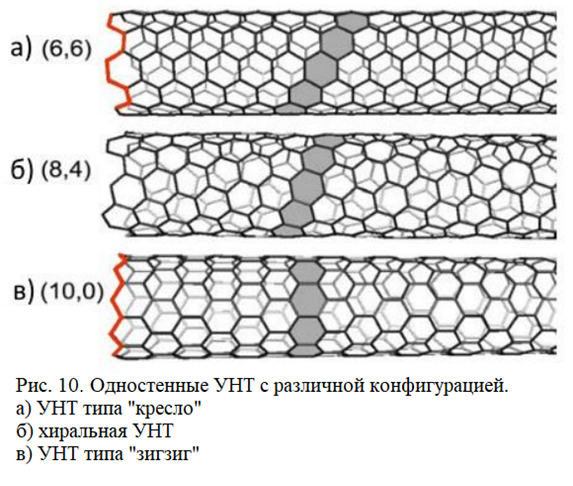 Углеродные нанотрубки
Свойства:
Источник автоэлектронной эмиссии 
Хиральность
Могут быть проводниками и полупроводниками

Существуют технологии производства
Доклад окончен.Спасибо за внимание!